A GRAMÁTICA DO PADRE JOSÉ DE ANCHIETA
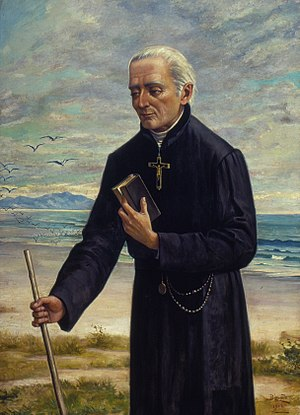 Companhia de Jesus
Criada em 1534 por Inácio de Loyola
A Companhia de Jesus foi fundada em pleno desenrolar do movimento de reação da Igreja Católica contra a reforma protestante, podendo ser considerada um dos principais instrumentos da Contra-Reforma nessa luta. Seu objetivo era tentar sustar o grande avanço protestante da época, e para isso utilizou-se de duas estratégias: 
A)por meio da educação dos homens e dos índios;  
B)por intermédio da ação missionária, procurando converter à fé católica os povos das regiões que estavam sendo colonizadas.
Presença de José de Anchieta
Nasceu em 1534, mesmo ano de criação da Cia de Jesus, em Tenerife, nas Ilhas Canárias.
Viveu com a família até aos quatorze anos de idade, quando se mudou para Coimbra, em Portugal, a fim de estudar filosofia no Real Colégio das Artes e Humanidades.
Chegou ao Brasil em 1553, na armada de Dom Duarte da Costa, Governador-geral do Brasil.
No mesmo ano estabelece-se na Capitania de São Vicente (SP)  
Ajudou a fundar São Paulo em 1554
Nos anos seguintes desenvolve suas atividades de educação e catequização em São Paulo, Rio de Janeiro e Espírito Santo
 Arte de Gramática da Língua mais Usada na Costa do Brasil é publicada em Portugal em 1595
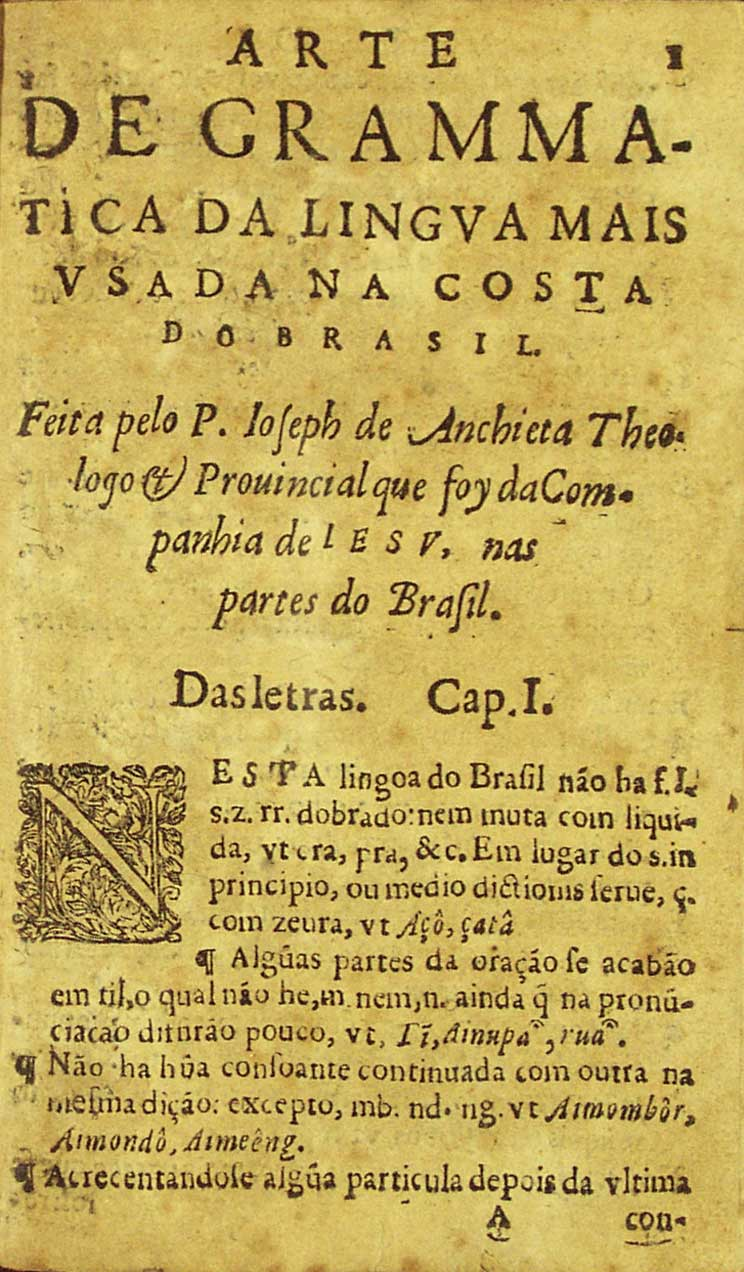 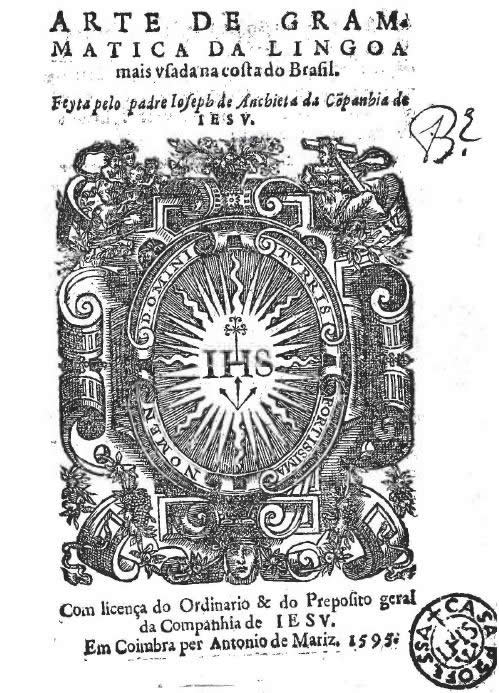 A GRAMÁTICA DE ANCHIETA FOI A CARTILHA DOS PRIMEIROS EVANGELIZADORES .
COM A FUNDAÇÃO DO COLÉGIO NA BAHIA, EM 1560 A GRAMÁTICA ERA USADA DE FORMA MANUSCRITA. 




A GRAMÁTICA FOI IMPRESSA EM 1595 EM PORTUGAL.
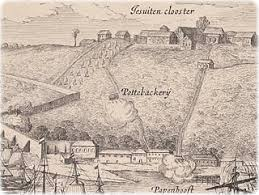 OBRAS DE JOSÉ DE ANCHIETA

Auto de São Lourenço: Este auto foi representado no terreiro da Capela de São Lourenço (em Niterói) em 1583. O teatro tinha como missão catequisar. Esta peça estabelece a representação da luta entre o bem e o mal, mostrando os índios atraídos pelo demónio e depois, sendo reconquistados para deus através da pregação. 

Carta da Companhia: Carta da Companhia de Jesus para o seráfico São Francisco.
Feitos de Mem de Sá: considerado primeiro poema épico da literatura brasileira, O poema tem 3.058 versos. Escrito em versos decassílabos, com influência de Virgílio, narra na figura de Mem de Sá as lutas contra os índios e os franceses levadas a cabo pelo governador.
Poema da Virgem: Anchieta escreveu nas areias da praia de Iperoig, Ubatuba 5786 versos em honra à Mãe de Deus e decorou-os antes de passá-los para o papel.  Observa-se no poema a transição entre a poesia erudita e a popular.
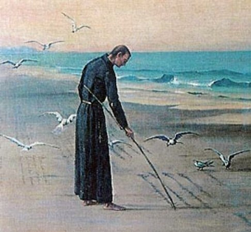 JOSÉ DE ANCHIETA CONSIDERADO O PRIMEIRO GRAMÁTICO A CRIAR A REPRESENTAÇÃO ESCRITA DA LÍNGUA TUPI, QUE ERA ATÉ ENTÃO, EXCLUSIVAMENTE ORAL. 
NOS SÉCULOS XVI E XVII A LÍNGUA TUPI ERA CHAMADA PELOS PORTUGUESES COMO LÍNGUA BRASÍLICA, POR SER A LÍNGUA MAIS USADA NO BRASIL. O PORTUGUÊS ERA USADO SOMENTE NAS RELAÇÕES COM A COROA.
EM 1758, COM A PRESENÇA DE MARQUÊS DE POMBAL, O TUPI É SUBSTITUÍDO PELA LÍNGUA  PORTUGUESA.
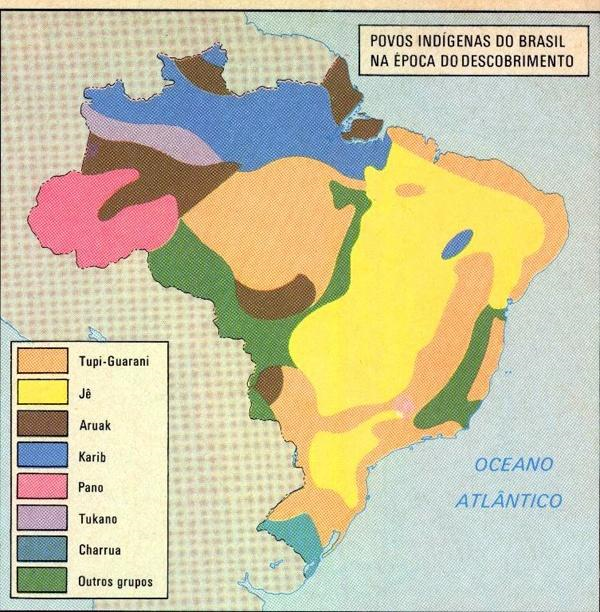 Contexto Histórico
Tratado de Tordesilhas 1494
Início da Colonização em 1534
Criação das Capitanias Hereditárias
Com o objetivo de povoar, proteger e estabelecer o cultivo da cana-de-açúcar
Início do Ciclo do Açúcar
Início da Importação de Escravos
1580 – 1640 - Domínio Espanhol no Brasil - União Ibérica
Contexto Histórico
Início da Colonização em 1534
As primeiras cidades brasileiras
Ilha de Itamaracá 1516 (primeira ocupação continua)
Cananéia - 1531
São Vicente SP - 1532
Igarassú - PE - 1536
Olinda - PE - 1536
Recife - PE - 1537
Santos - SP - 1546
Salvador - BA 1549
São Paulo - SP - 1554
LEGADO DA CULTURA TUPI
Exemplos nomes indígenas aplicados à flora e à fauna.  abacaxi, carnaúba, capim, jacarandá, peroba, pitanga, mandioca, aipim, imbuia, ipê, sapé, caju, caatinga, etc
Nem faltam nomes de utensílios, objetos, comidas, crendices, - moléstias, fenômenos naturais e ainda termos ·de uso geral: arapuca, jacá, urupema; moqueca, saci, curupira, cuca, catapora, etc
Referência bibliográfica
ANCHIETA, JOSÉ. Arte da gramática da Língua mais usada na Costa do Brasil. Edição Facsimilar. São Paulo: Editora Anchieta S/A,1946
MELO, Gladstone Chaves de. A língua do Brasil. Rio de Janeiro: Agir, 1946.
Bibliografia e Referências
https://www.dicionariotupiguarani.com.br/o-dicionario-do-padre-jose-de-anchieta/ 

 http://objdigital.bn.br/acervo_digital/div_obrasraras/or812098/or812098.html#page/1/mode/1up

http://www.dominiopublico.gov.br/pesquisa/PesquisaObraForm.do?select_action=&co_autor=103 

 https://www.slideshare.net/Carrat/literatura-jesutica

https://docs.google.com/presentation/d/1hi4NwPpmuyuEcrnuhjjkJaITtcca-GPcxa28bjwoeuQ/edit?ts=5f55a058#slide=id.g941d09180f_0_0 

 https://docs.google.com/document/d/1U9UX7ONur2ymJJaodAkqvEXH5XUZ_AaVo2KYRZLJCzE/edit

https://docs.google.com/document/d/1iXcR4wP9CWi7uczsgqekD4iQjWzAL0rE/edit